Importance of School Attendance & PunctualityParkhall Integrated College‘HERO’Here, Every Day, Ready and On Time
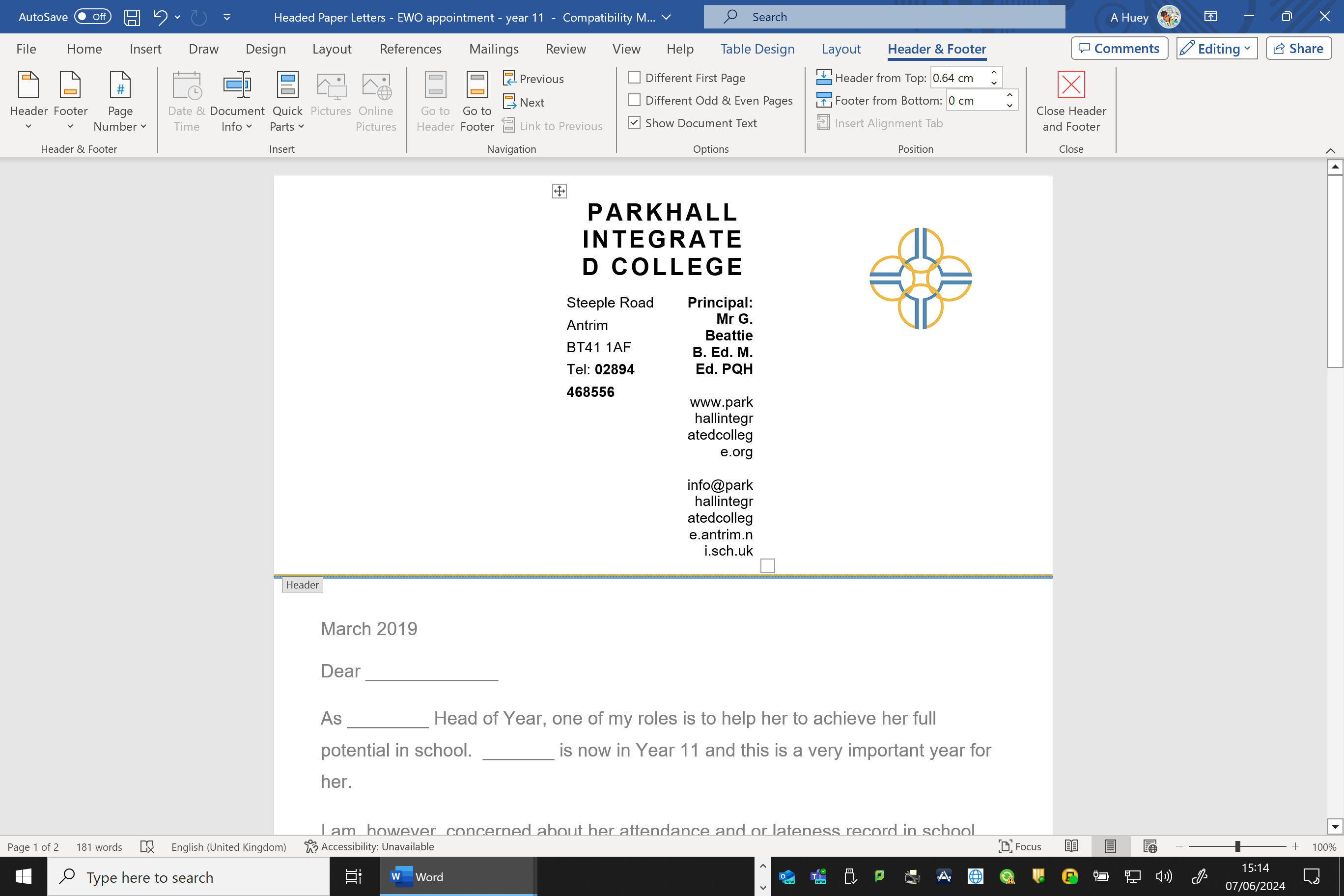 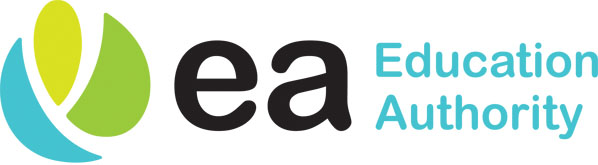 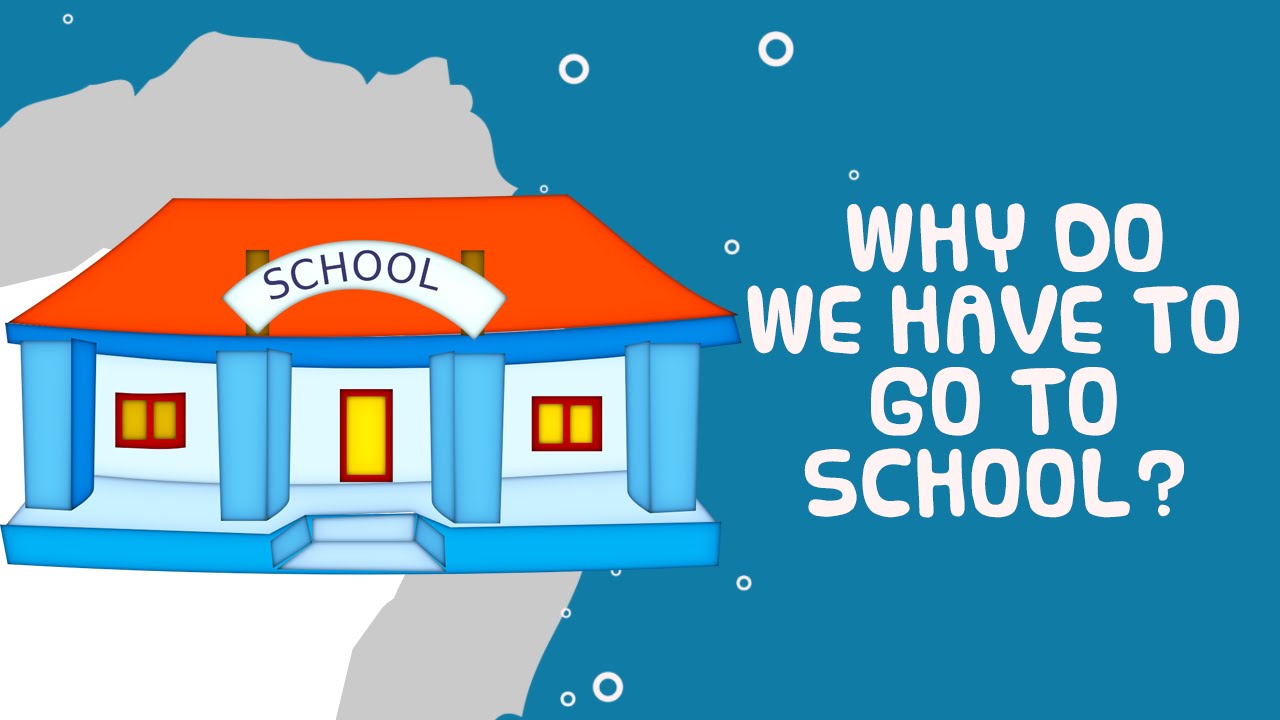 [Speaker Notes: Asking the children this question will help them to think about the purpose of school, which may help them to understand the reasons as to why it is important to attend school.  The pupils may then be able to think of a lot of reasons of the importance of school before you talk about them. 

This may also help change their thinking around going to school - so instead of thinking it is something that they just have to do (and have no choice in doing) they may then actually identify why they should attend and why they want to go to school (increasing their motivation).]
Importance of school attendance
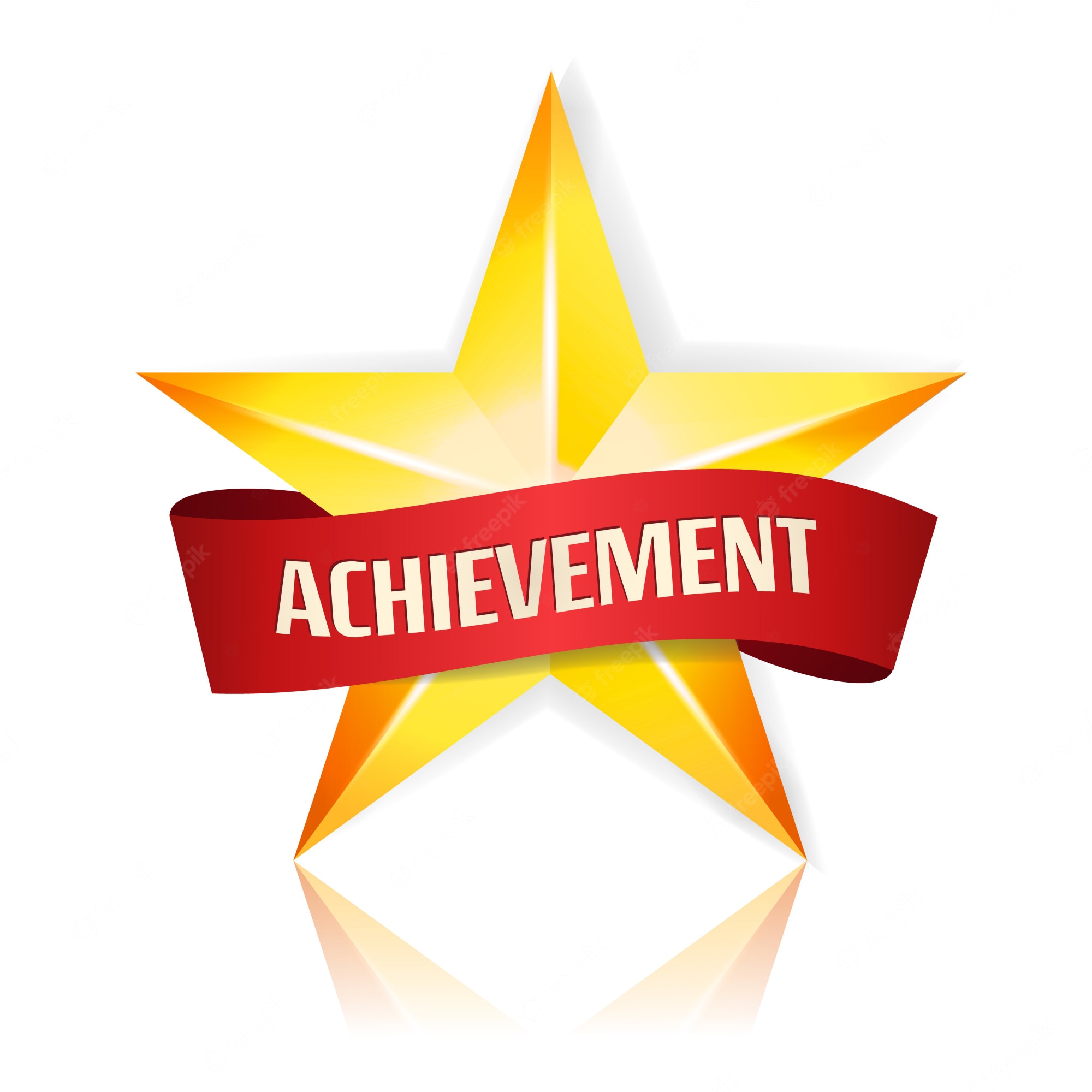 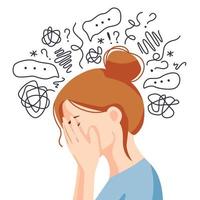 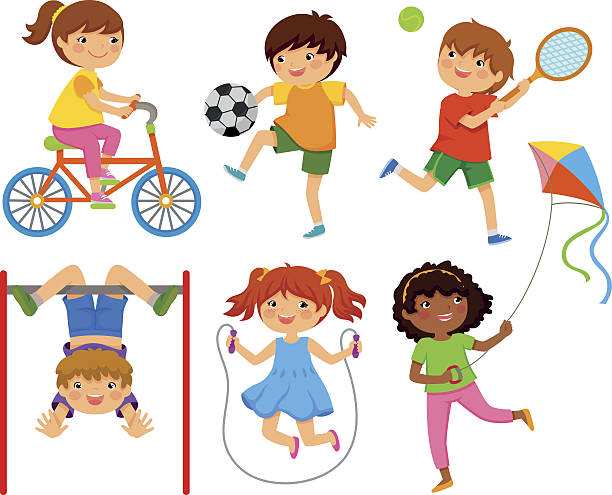 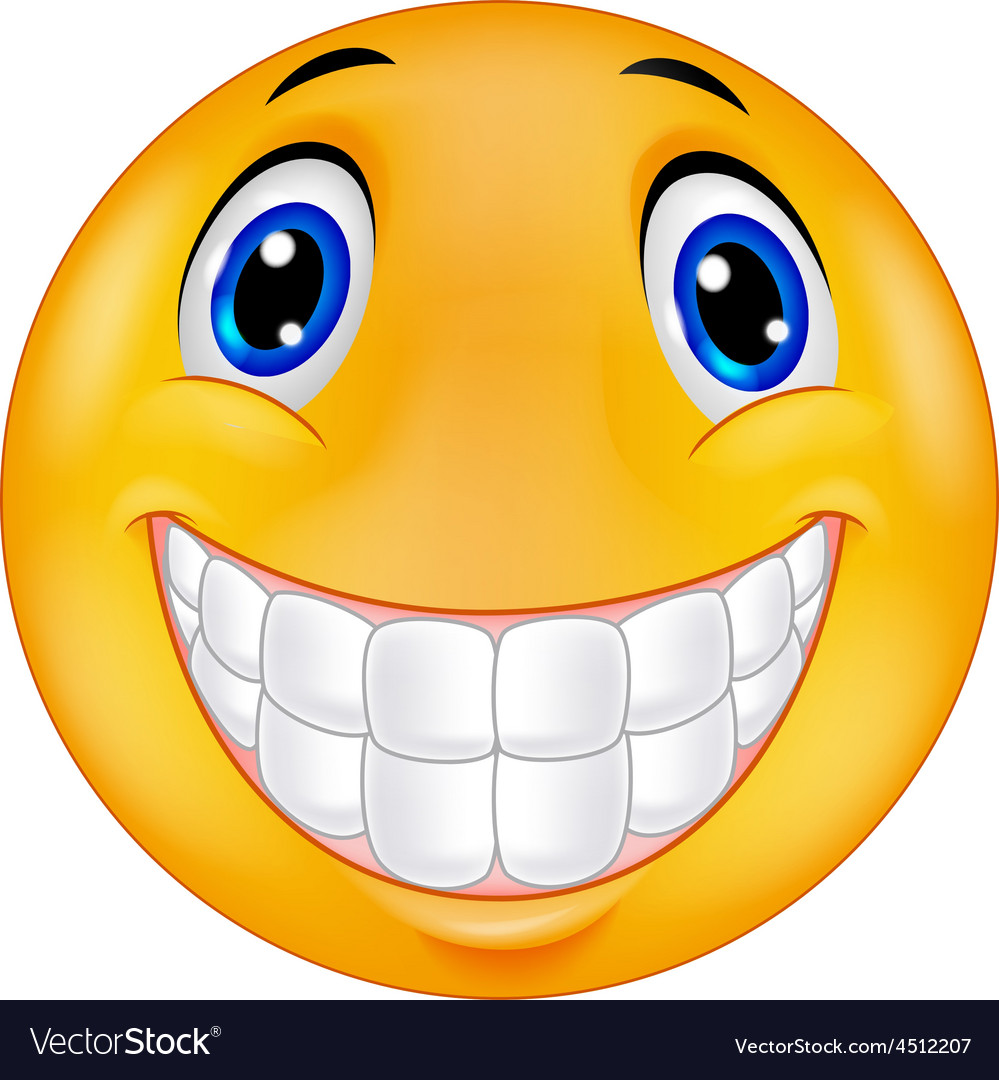 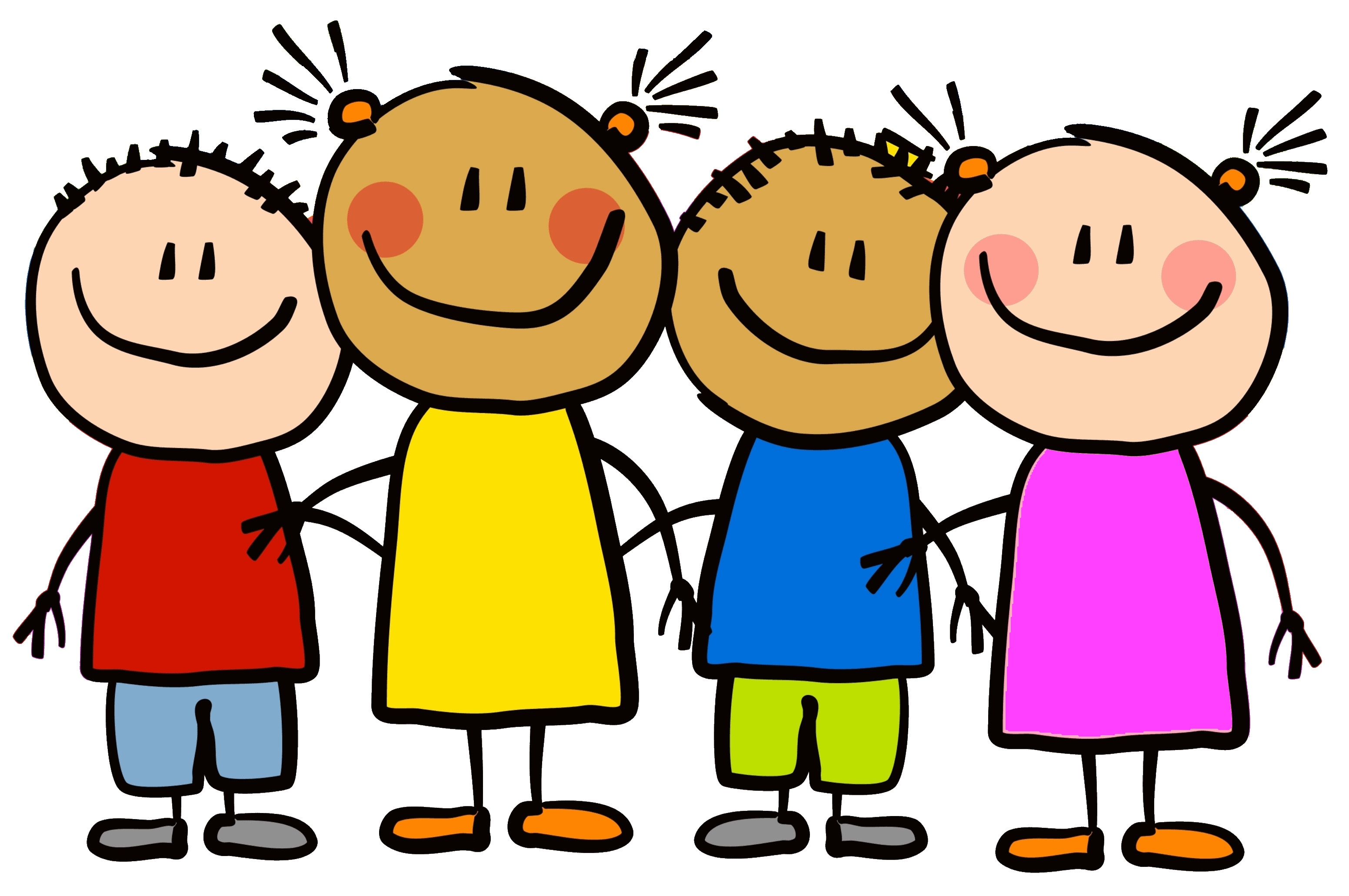 [Speaker Notes: This page will help to engage the pupils with use of visuals. 
Hello boys and girls, my name is ________________________ and I work in the Education Welfare Service. 
Does anyone know why it is important for us to go to school? These are some of the really important reasons why need to go to school and to attend regularly. Talk through each. 

Be less anxious about going to school.
Achieve more in school.
Feel happier in school.
Find it easier to make and keep friends in school.
Have access to school clubs, activities and sports.
Do better results in tests and examinations.
Have better prospects of employment and training when we leave school.]
Build confidence and be less anxious
[Speaker Notes: The more and more you do something the better you will we get at it. So by attending school each day you will learn lots of new skills to help you in later life. You may want to give some examples of these.]
To learn - Do better in tests and exams
[Speaker Notes: Describe lots of different things that children can learn whilst in school and reinforce that everyone should try as hard as they can and that they should be proud of everything that they achieve.]
Meet new friends and make new ones
[Speaker Notes: As well as coming to school to learn it is equally as important to enjoy being in school, to make friends and to spend time with your friends both inside and outside of school. You will find friends who have the same hobbies as you, support the same football club as you and who go to similar places as you.]
Feel happier in school and have fun
[Speaker Notes: If you are in school everyday you will be learning new things and will be seeing your friends - this will allow you to feel happier in school and you will enjoy coming to school.]
Have access to school clubs, activities, and sports
[Speaker Notes: There are lots of different activities in school that you might not have access to when you are at home. 
Name some of the extra-curricular activities or sports that children can do in school.]
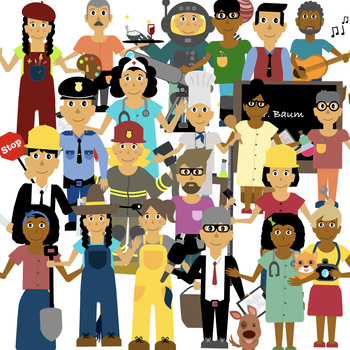 What do you want to be when you do when you leave school?
[Speaker Notes: This slide really emphasises the purpose of school and goal setting, that if you know what you want to do and what you have to do to get there, like a road-map, then you are more likely to achieve it and follow through to get to where you want to be e.g. attending school everyday to make the most out of your educational opportunity.

Open discussion to the group on career ideas- children will most likely say – doctor, nurse, teacher, fireman, vet – this will open the conversation to the mportance of school attendance and the educational attainment that is required for careers. But also address other jobs such as council workers, receptionists etc – these all require qualifications.]
Reasons why children do not go to school sometimes?
[Speaker Notes: As an EWO my focus is on school attendance - to make sure you get the most out of your educational journey – achieving qualifications, trying new things in school and being happy in school. 
Can anyone tell me the reasons why we don’t go to school sometimes?]
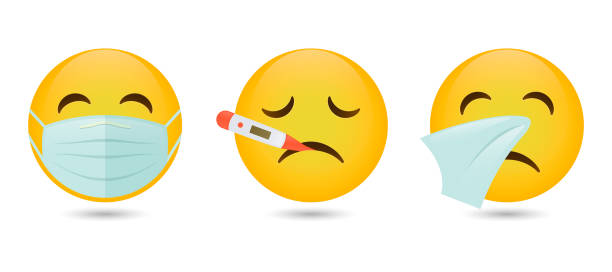 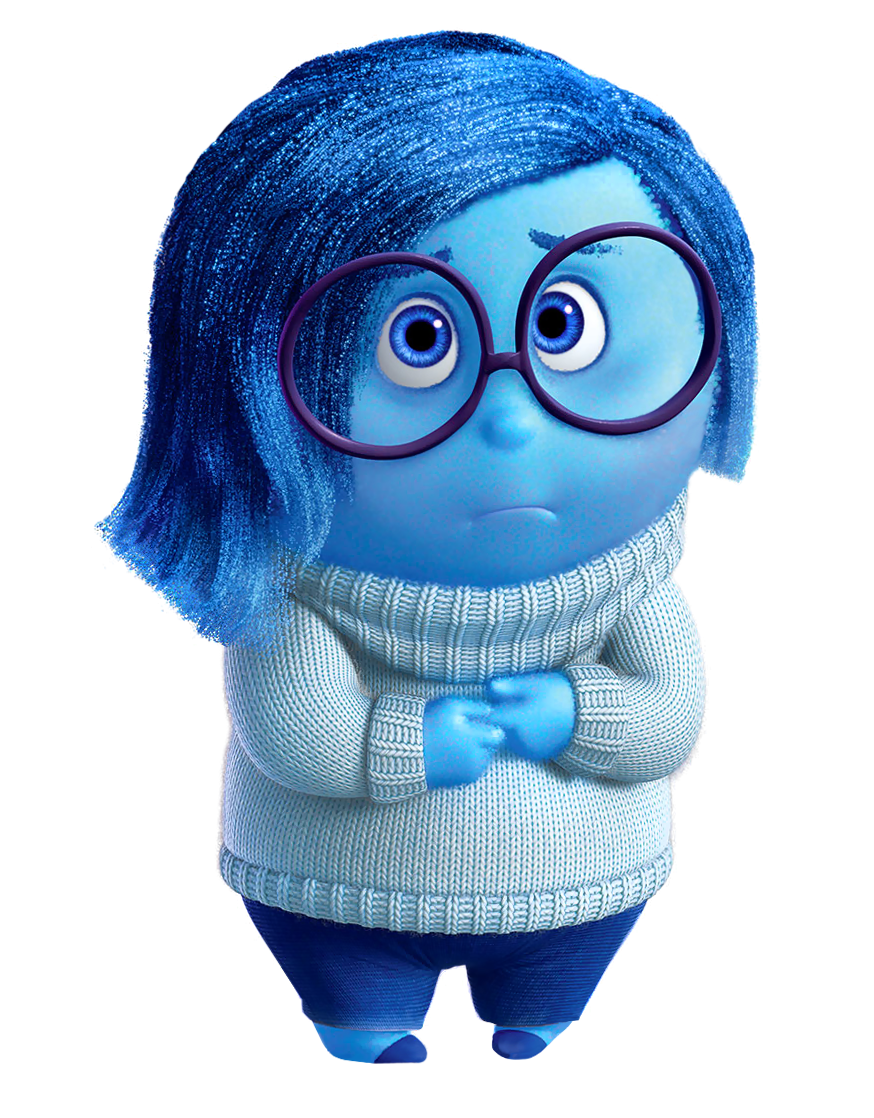 Factors that can affect School Attendance
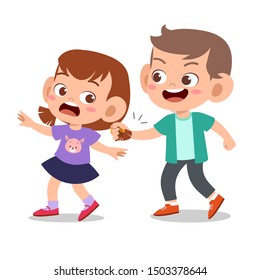 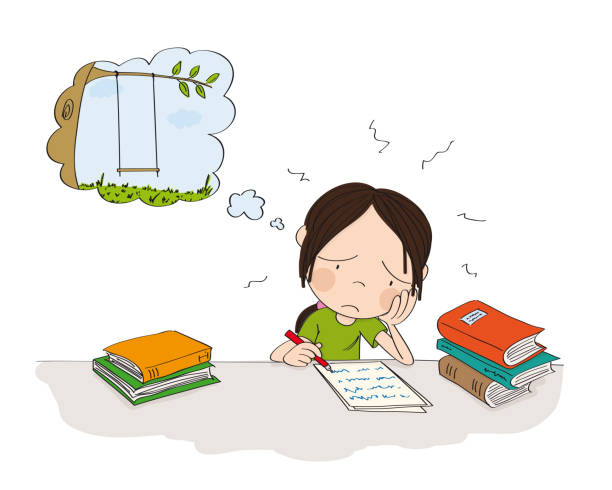 [Speaker Notes: This slide is great too as we explore the barriers to education. 

We all get sick at times. For some illnesses we may need to stay at home for a day or two if feeling unwell. But the teachers can also look after you in school. If you are really sick they can send you home. 

Sometimes we loose someone close to us that we love. This can be really difficult at times. It’s really important to tell the teacher about this so that they can help to support you in school. 

Sometimes we can sleep in and this can be for lots of different reasons. We might stay up too late at night playing games; we might not sleep well at night as we are worried about something; or we might forget to set our alarms for the morning. So it is really important to have a good bed time and morning routine. 

Occasionally we fall out with our friends – if this happens it is really important to tell the teacher so that they can help you to resolve this straight away.

Sometimes someone may not treat us well and you may feel that you are being bullied. It is really important to tell someone when this happens so that this can be stopped and resolved for you straight away – talk to your parents and talk to your teacher – they are there to help. 

Sometimes you may not like an activity that is happening in school e.g. a school test or going swimming etc… Is there anything that you do you not like? What is the reason you do not like it? Tell your teacher and they can help you to try and find a solution. It’s also important to remember the things that we do like in school and to focus on these. If we take small steps we can overcome some of these anxieties. 

Sometimes you might struggle with the work in school. Is there school work are you struggling with? What would make this better? Tell the teacher to see if there is anything they can do to help. It is also important to remember those subjects that we do like in school and to focus on these.  

Sometimes we may not have your homework done. What was the reason that you were not able to do it? Tell the teacher to see if they can do anything about this and to help you. Not doing your homework should not put you off coming in to school - you just need to explain to the teacher what happened and they will help you to overcome this problem next time.]
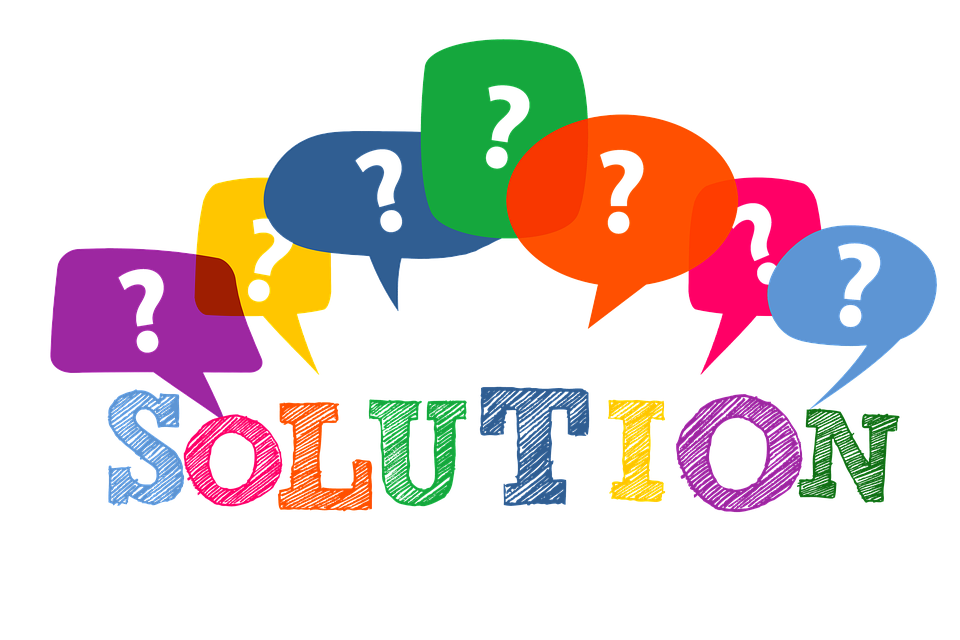 Bedtime and Morning Routines
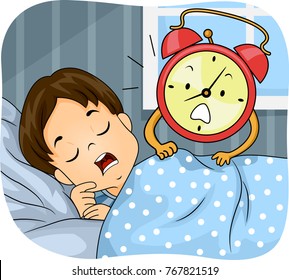 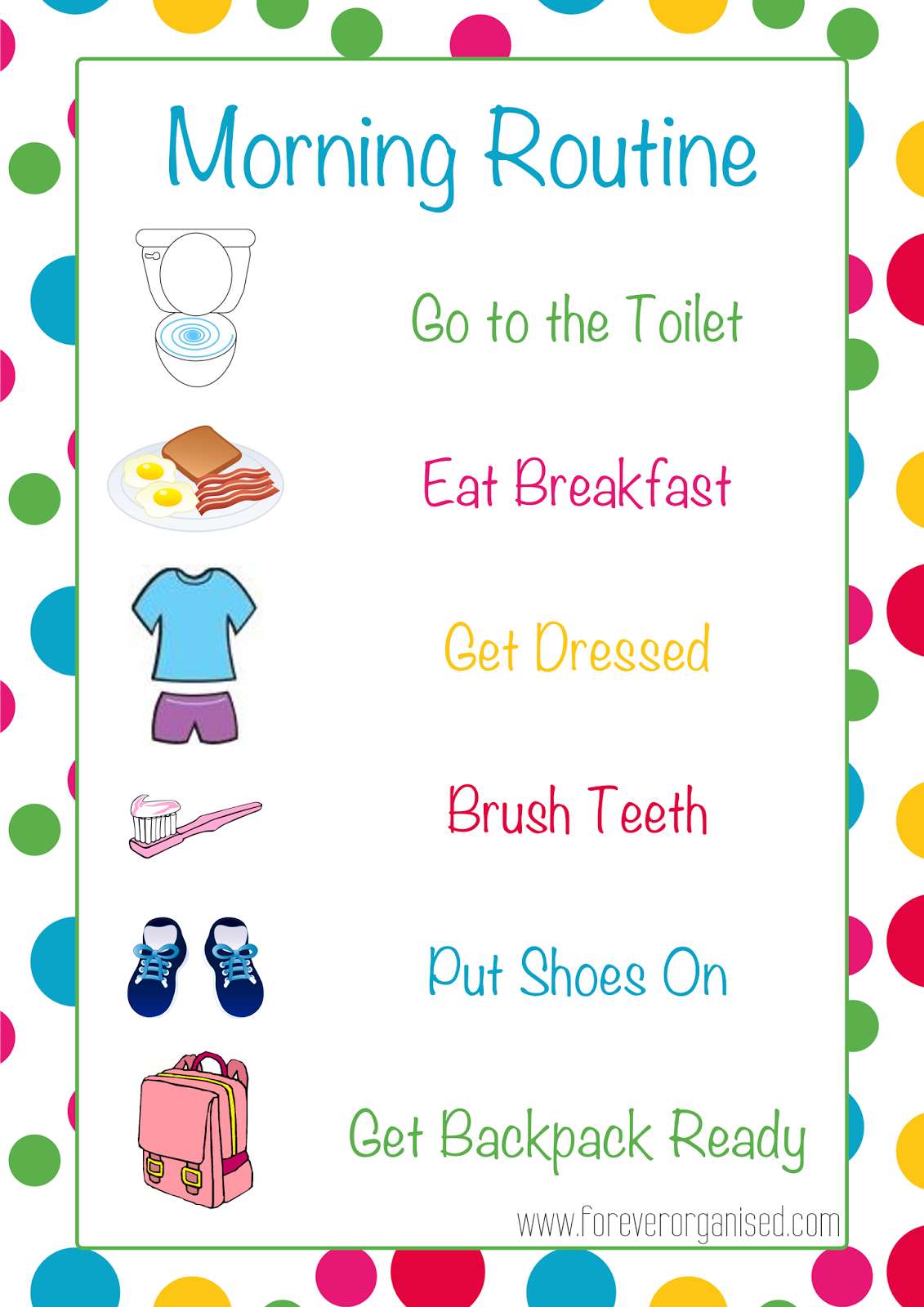 [Speaker Notes: Preparation is key. It can really help if we look at our bedtime and morning routines. What time do we need to go to bed at? What time do we need get up at? Have we set an alarm clock for the right time? Do we have everything ready for school the next morning?

Let us have a think about what our pre-school routine would look like each morning - we need to get up out of bed allowing plenty of time to get ready for school. We have to get washed, have our breakfast, brush our teeth, get dressed and get our school bag and our coat to go to school. If school starts at 9 a.m. then you need to leave before this start particularly if you have a long walk or car journey to get to school. 

It is really important to have a good routine in place.]
Talk to the teacher about any worries
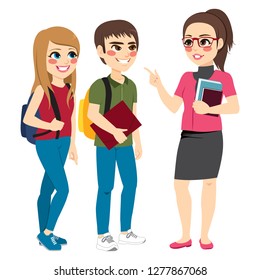 [Speaker Notes: Talking to an adult you can trust in school can really help you when you are worried about something. This person i.e. your teacher, a classroom assistant etc. can help you with your problems. If they understand what your problem is then they can help you find a solution to it. A problem shared is a problem halved. 

Talking to the teacher can also help us change our thinking about things. It’s always good to talk to someone you trust so that they can help you.]
Is our school attendance good?
Is my school attendance good?
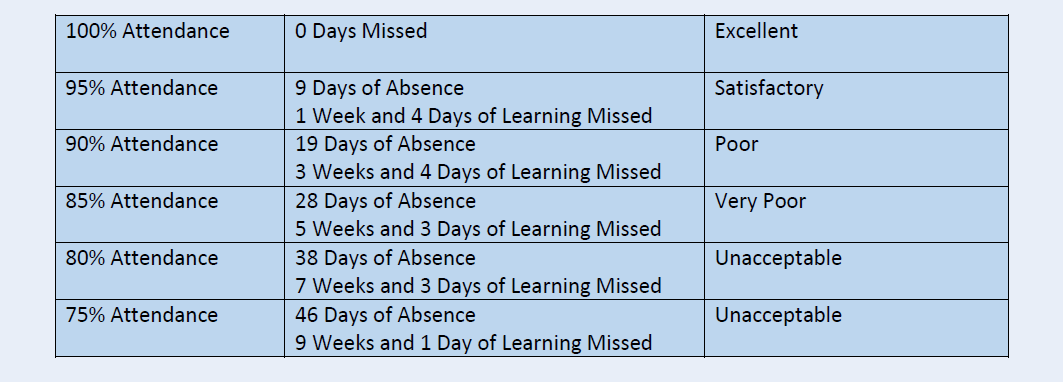 [Speaker Notes: At present our overall school attendance is poor so we all need to work together to improve this. Our school wants everyone to get the most out of their education and to learn lots of new things – but to do this you have to be here – to make friends and to learn.]
[Speaker Notes: Miss School, Miss Out – YouTube]